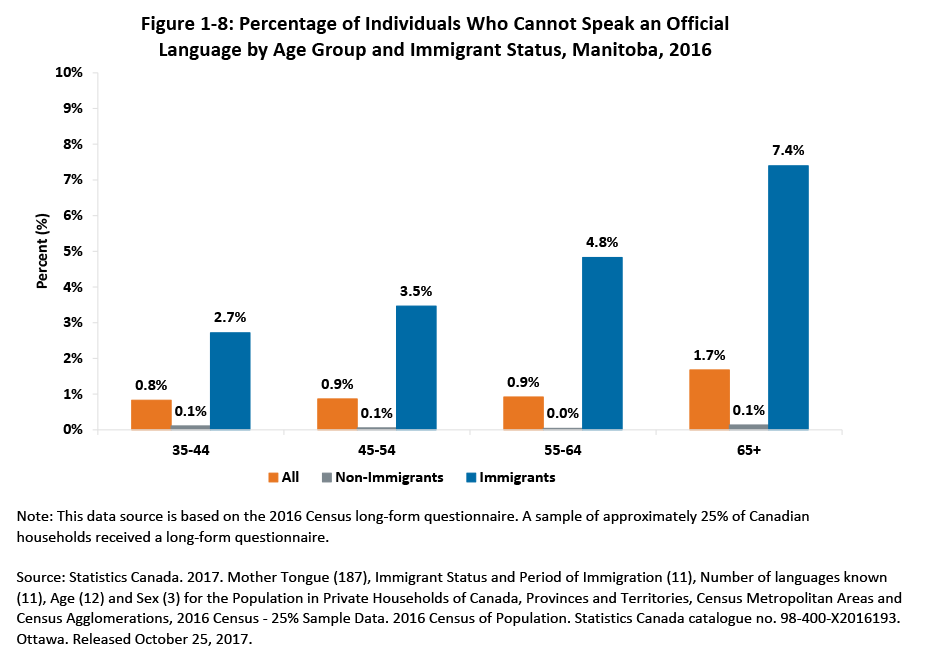 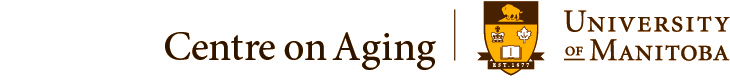 ©2019 Centre on Aging, University of Manitoba
[Speaker Notes: How to cite this graphic: 
Figure 1-8: Percentage of Individuals Who Cannot Speak an Official Language by Age Group and Immigrant Status, Manitoba, 2016. Reprinted from Facts on Aging: Demographics, by the Centre on Aging, retrieved from http://www.umanitoba.ca/aging
Copyright 2019 by the Centre on Aging, University of Manitoba.]